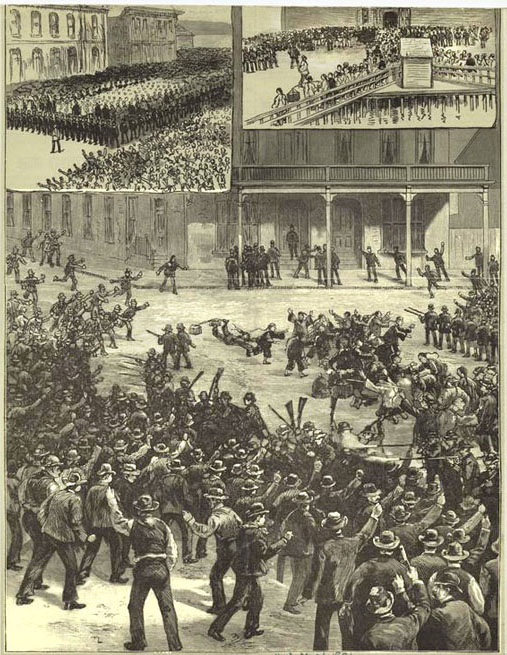 The Anti-Chinese riot in Seattle, 1886, Harper’s Weekly.
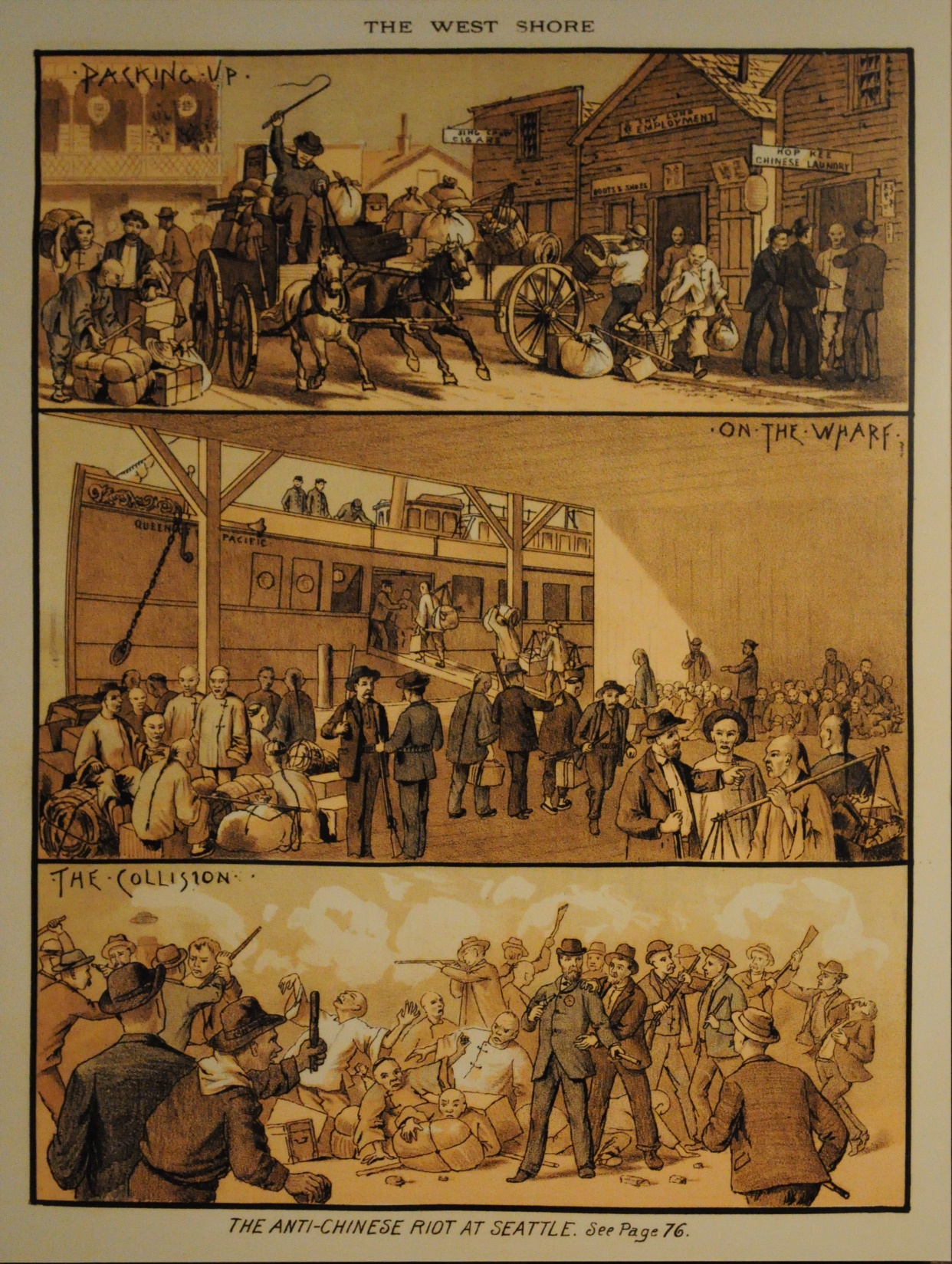 The West Shore, 1886